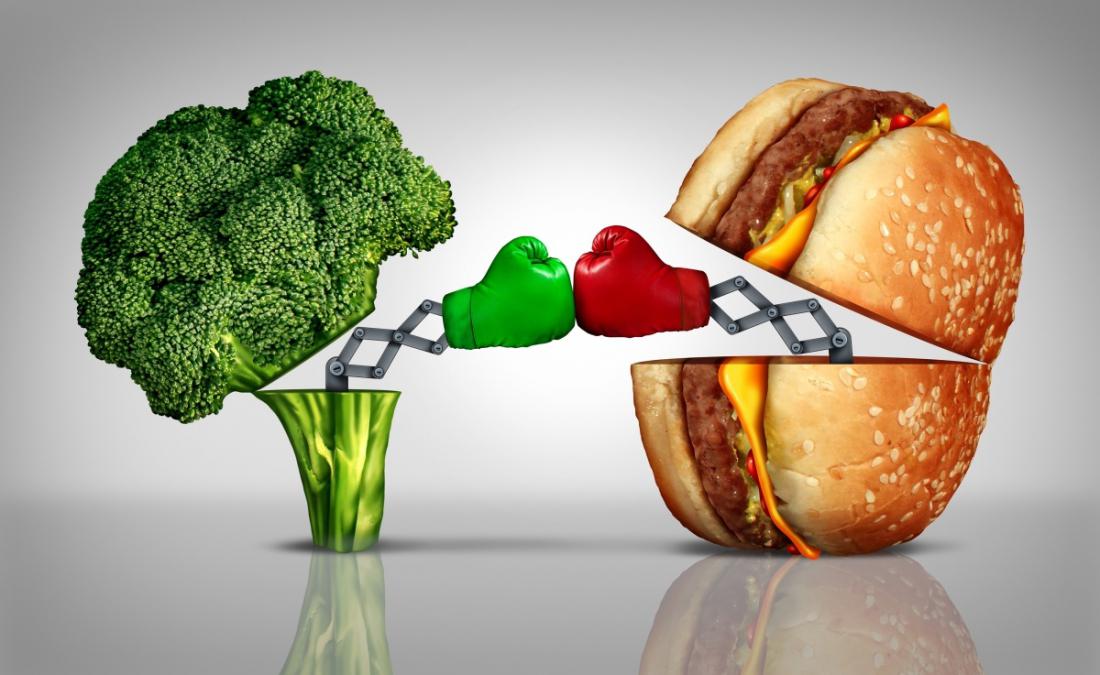 Полезная         вредная еда
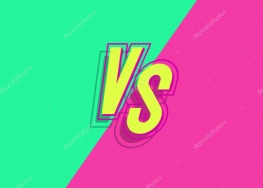 Подготовил:
 ученик 4а класса Копырин Д.И.
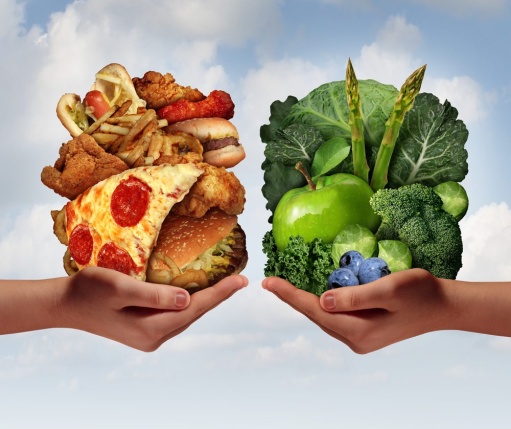 Цель работы
Определить пригодность для еды котлеты из Макдональдса по сравнению с домашней котлетой.
Задачи
Сравнить при одинаковых условиях что происходит с котлетой из Макдональдса по сравнению с домашней котлетой.
Сравнить микроскопический состав двух котлет.
Ход работы
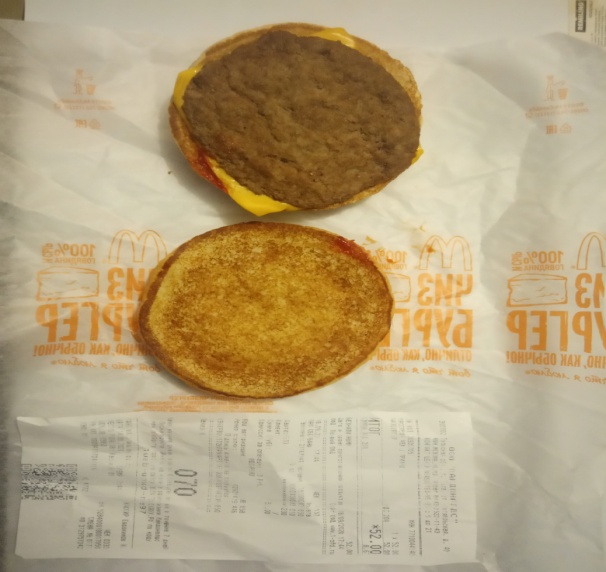 Имелось в наличии 2 котлеты: одна в составе бургера из Макдональдса, другая - домашняя
Обе котлеты хранились в условиях комнаты одинаковое количество времени (1 месяц).
Проводилось периодическое фотографирование изменений двух котлет.
Через месяц проведено микроскопическое исследование двух котлет 
Сделаны выводы о возможности использования в пищу исследуемых котлет
Проведено ознакомление с преимуществами натуральных продуктов для использования в пищу.
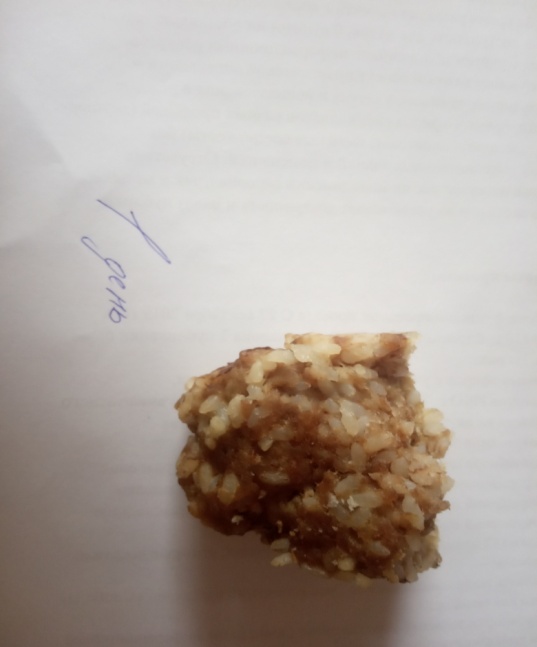 Изменения на котлетах – 7 дней
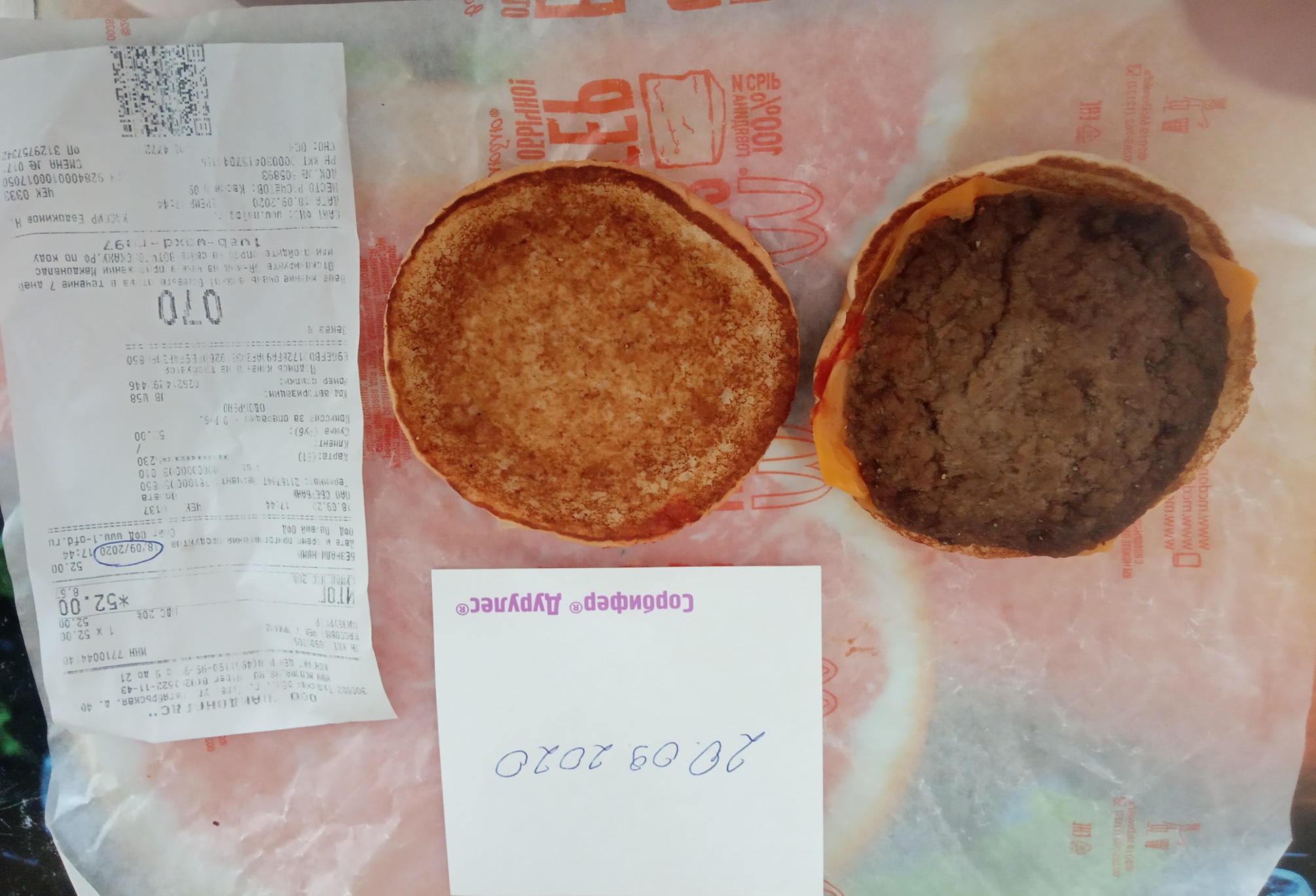 начальный запах сохраняется, котлета усыхает
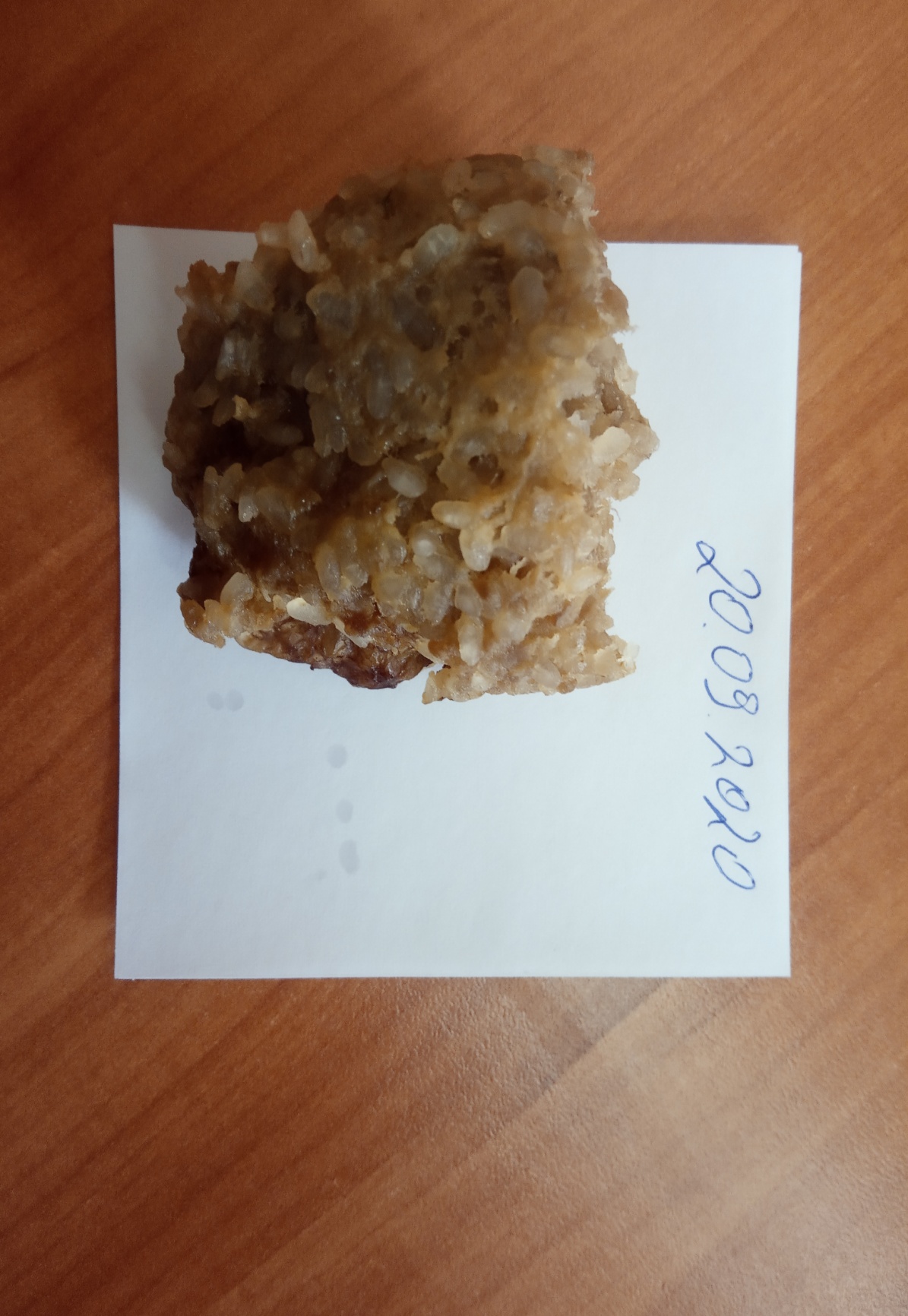 Изменения на домашней котлете – 7 дней
начальный запах сохраняется, котлета усыхает
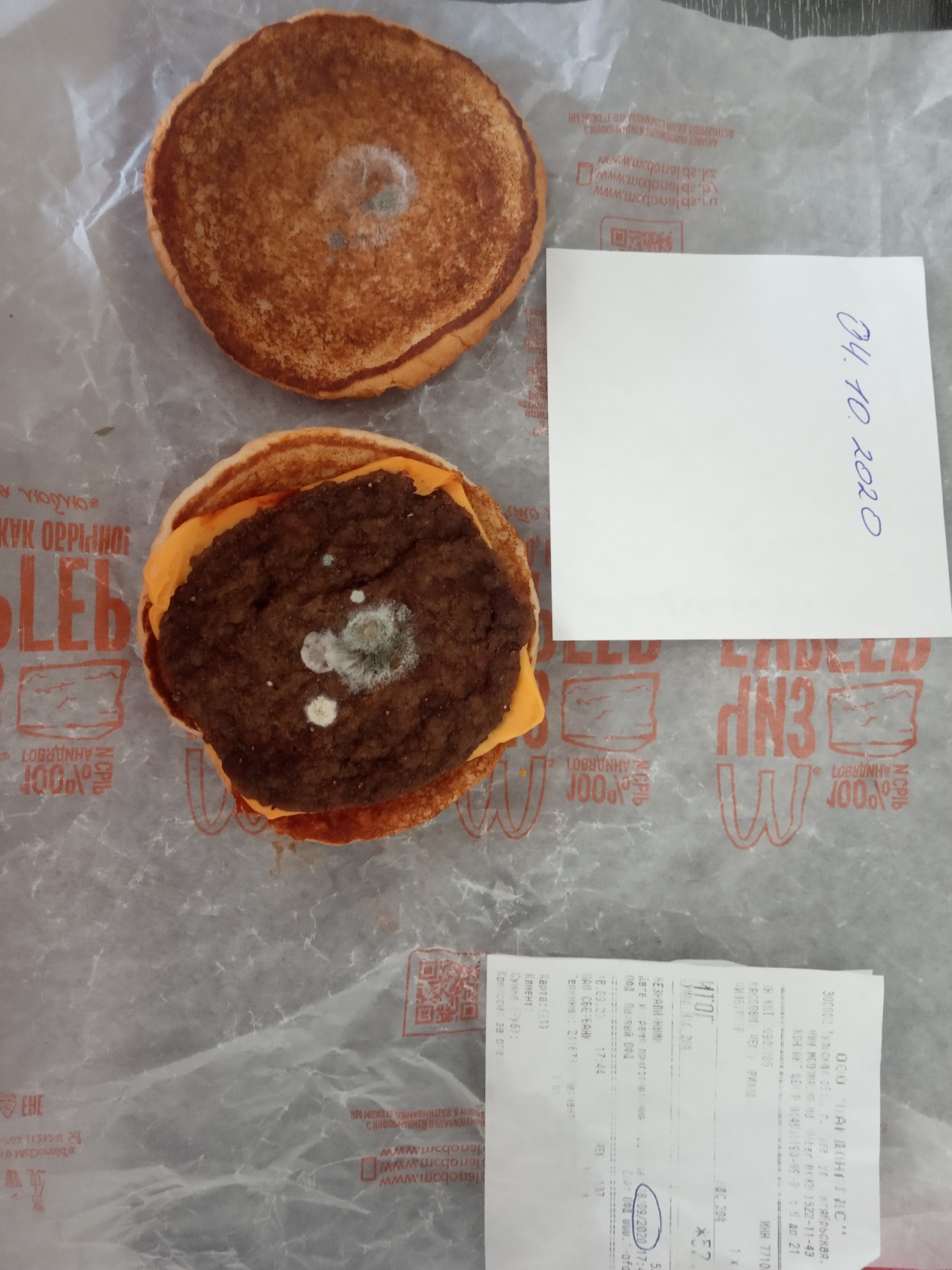 Изменения на котлетах – 14 дней
начальный запах сохраняется, появился участок плесени
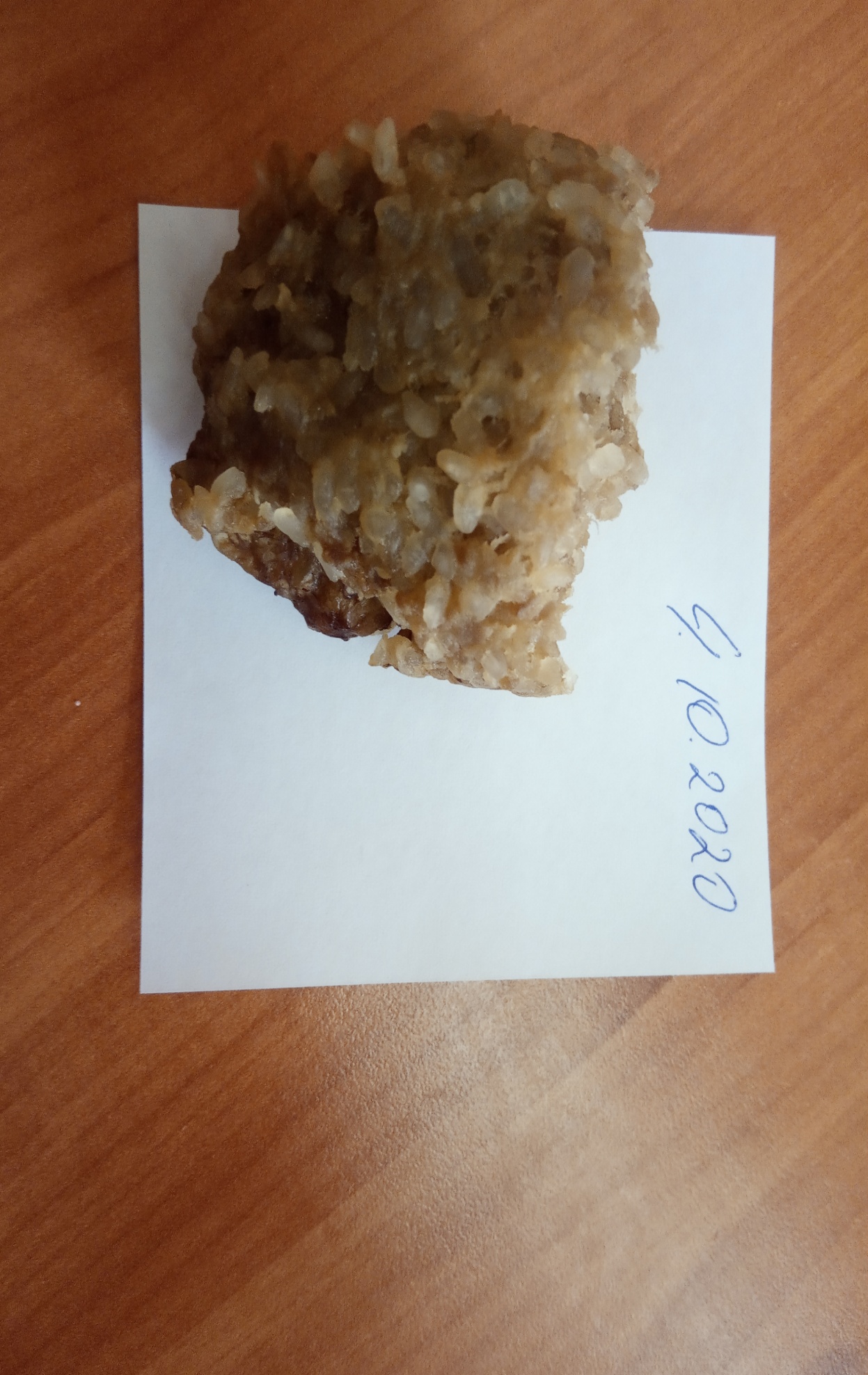 Изменения на домашней котлете – 14 дней
начальный запах пропал, котлета усыхает, плесени нет
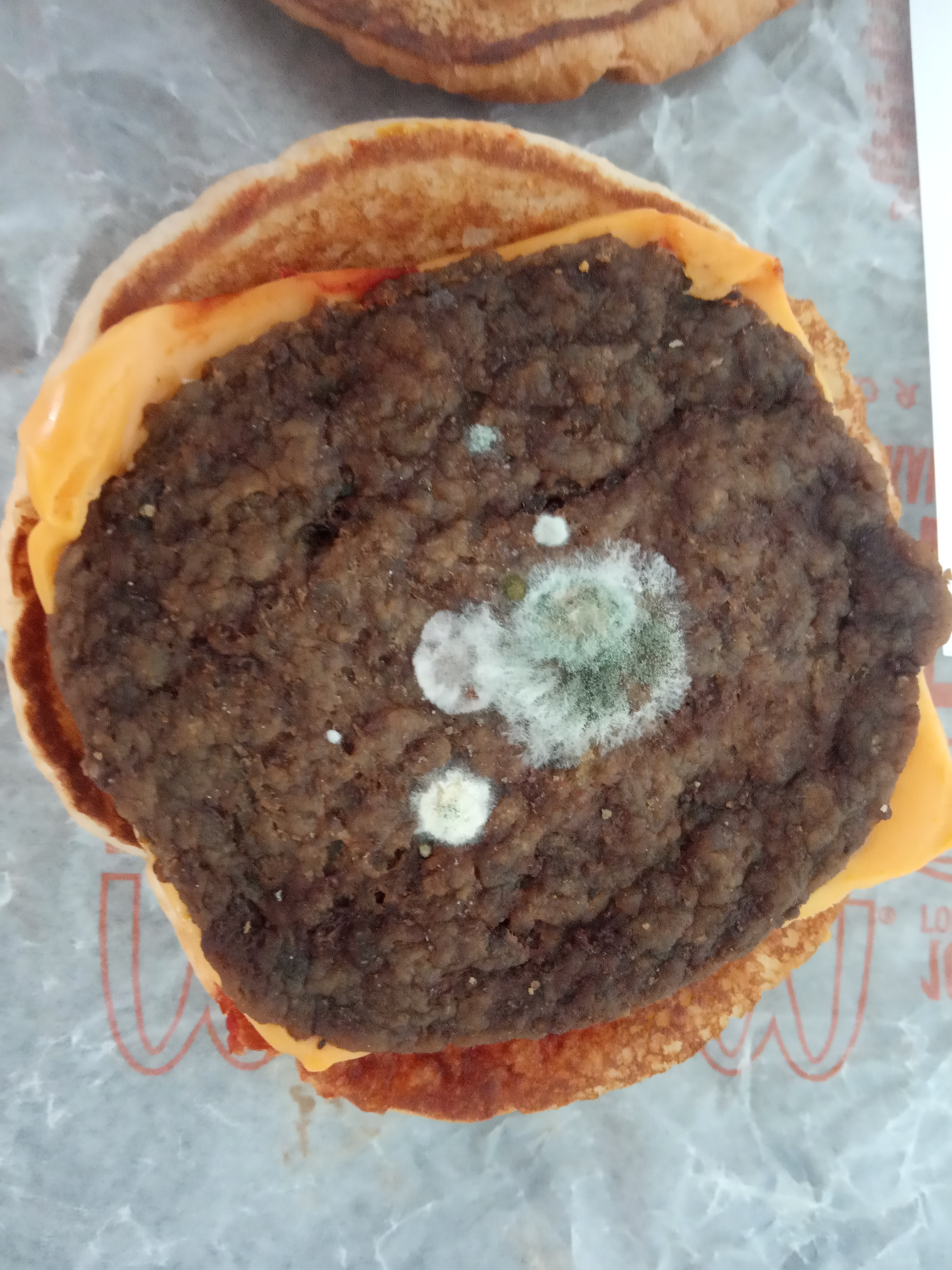 Изменения на котлетах – 1 месяц
начальный запах сохраняется, участок плесени растёт
Изменения на котлетах – 1 месяц
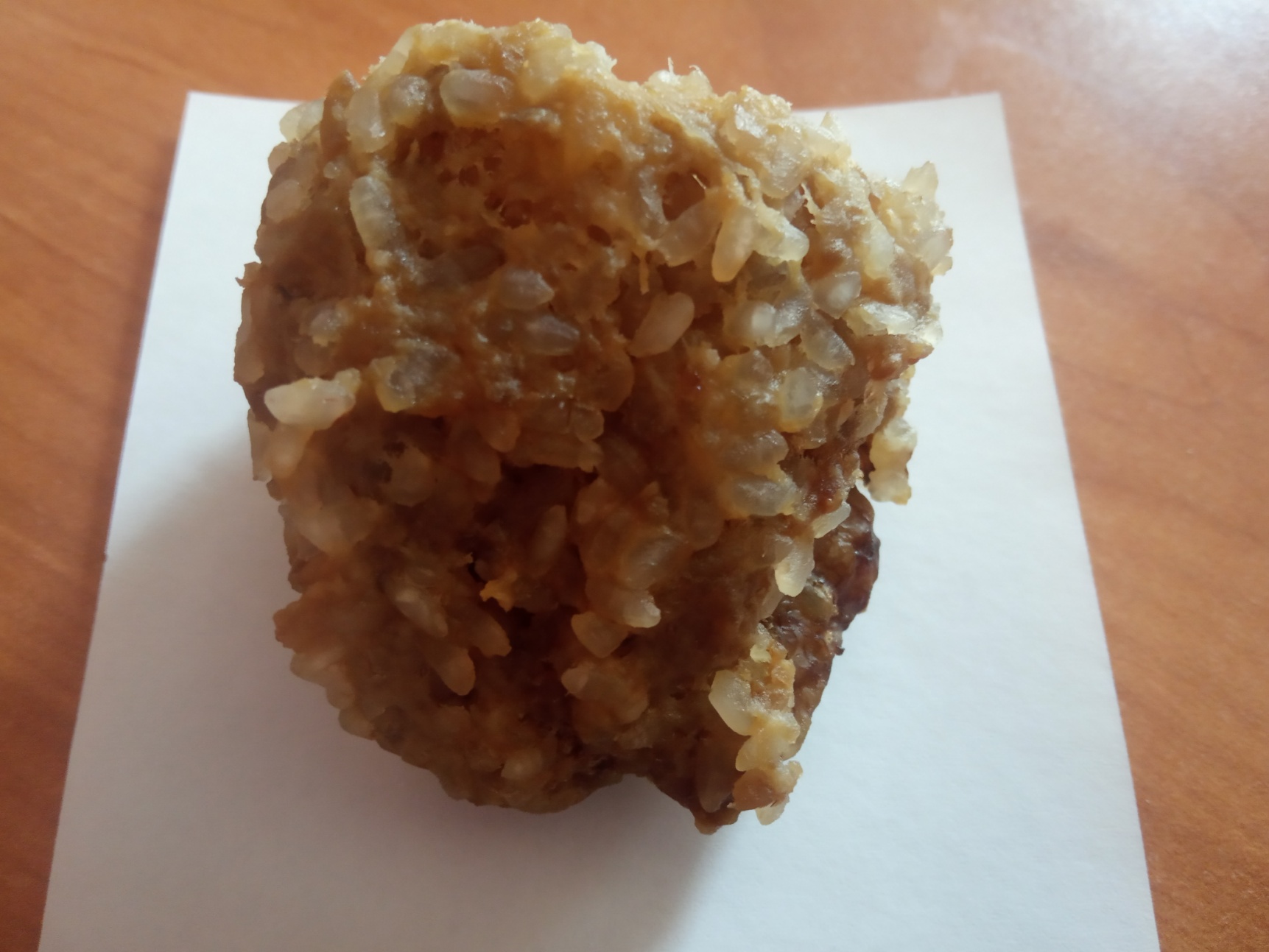 начальный запах пропал, котлета усыхает, плесени нет
Микроскопическое исследование котлет
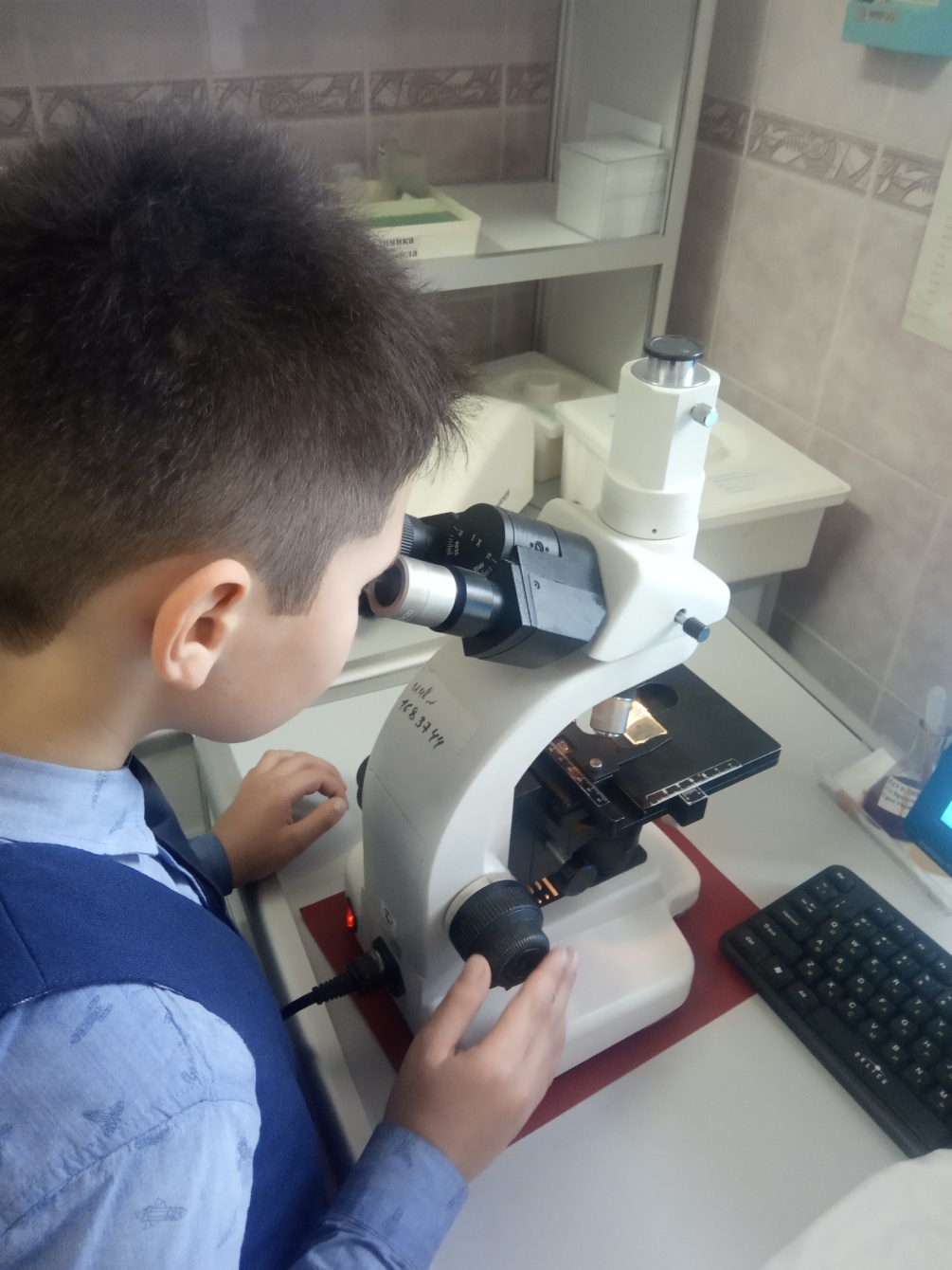 Исследование проведено при помощи электронного микроскопа.
 Увеличение в 40 раз.
Котлета из МакДака
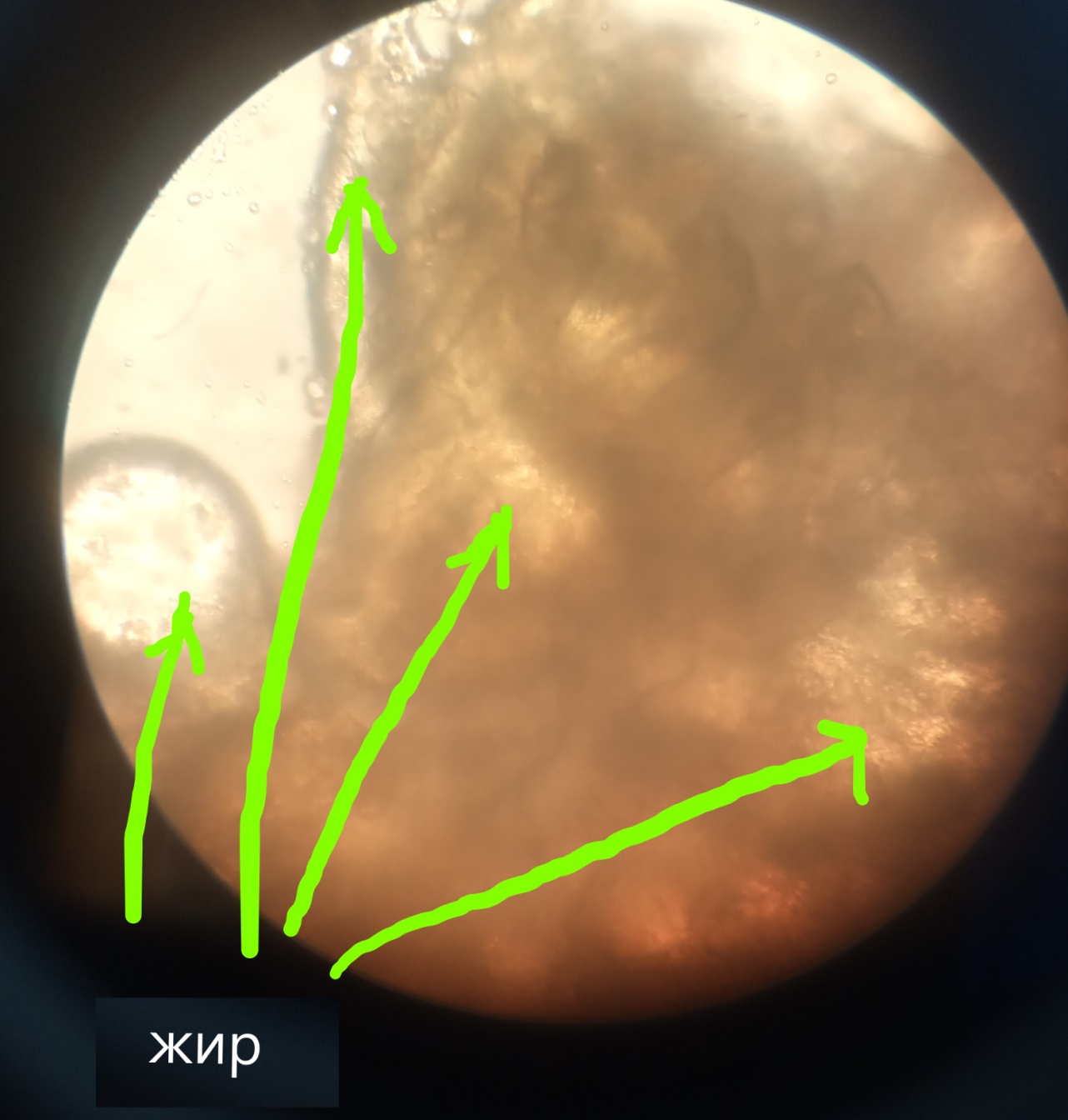 Большое количество жира.
Маленькое количество мясных волокон.
Котлета из МакДака
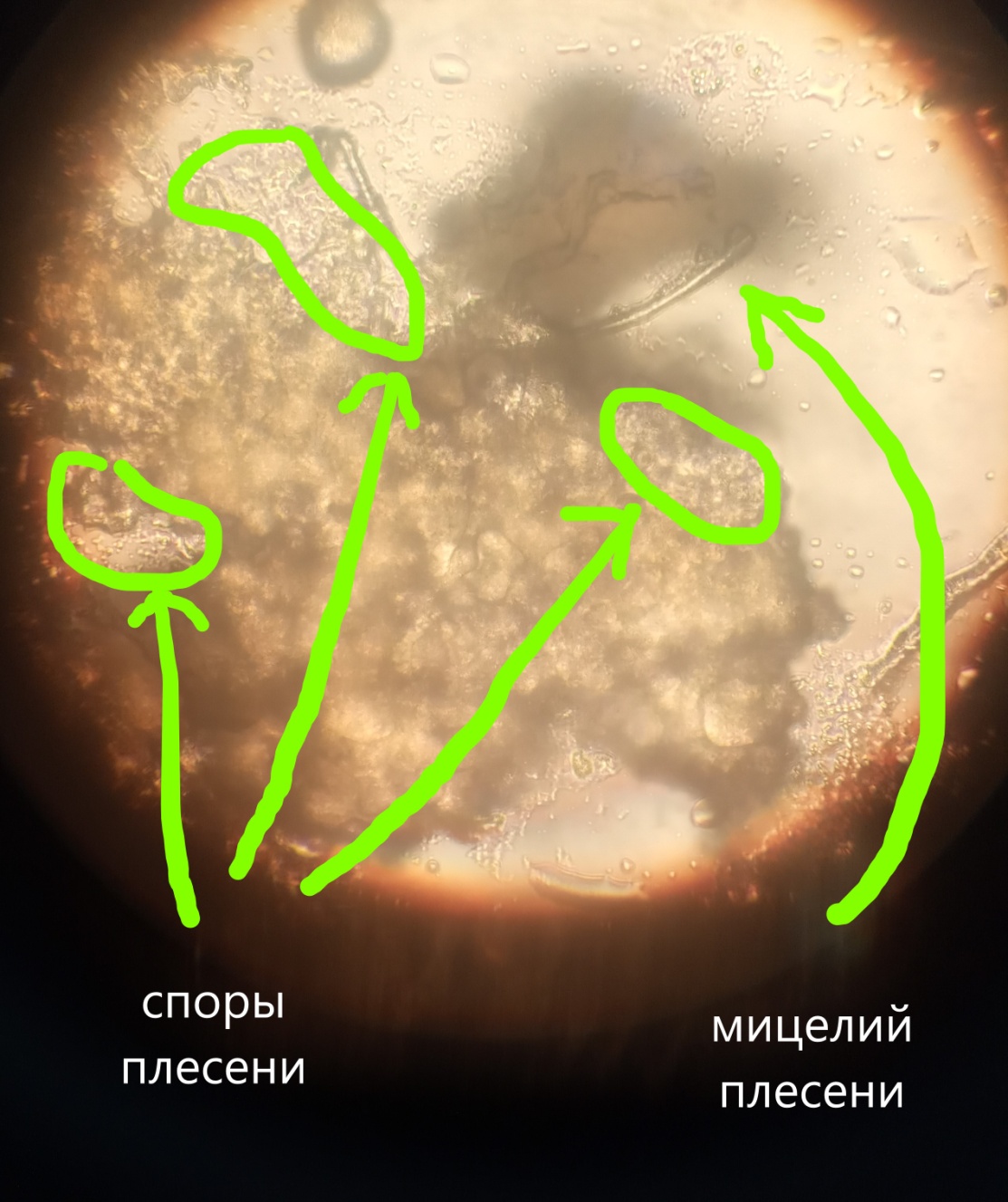 Большое количество спор плесени и мицелия плесени во всех участка котлеты.

Споры плесени – основа для образования мицелия плесени

Плесень – это различного рода грибы, которые обеспечивают процесс гниения
Котлета из МакДака
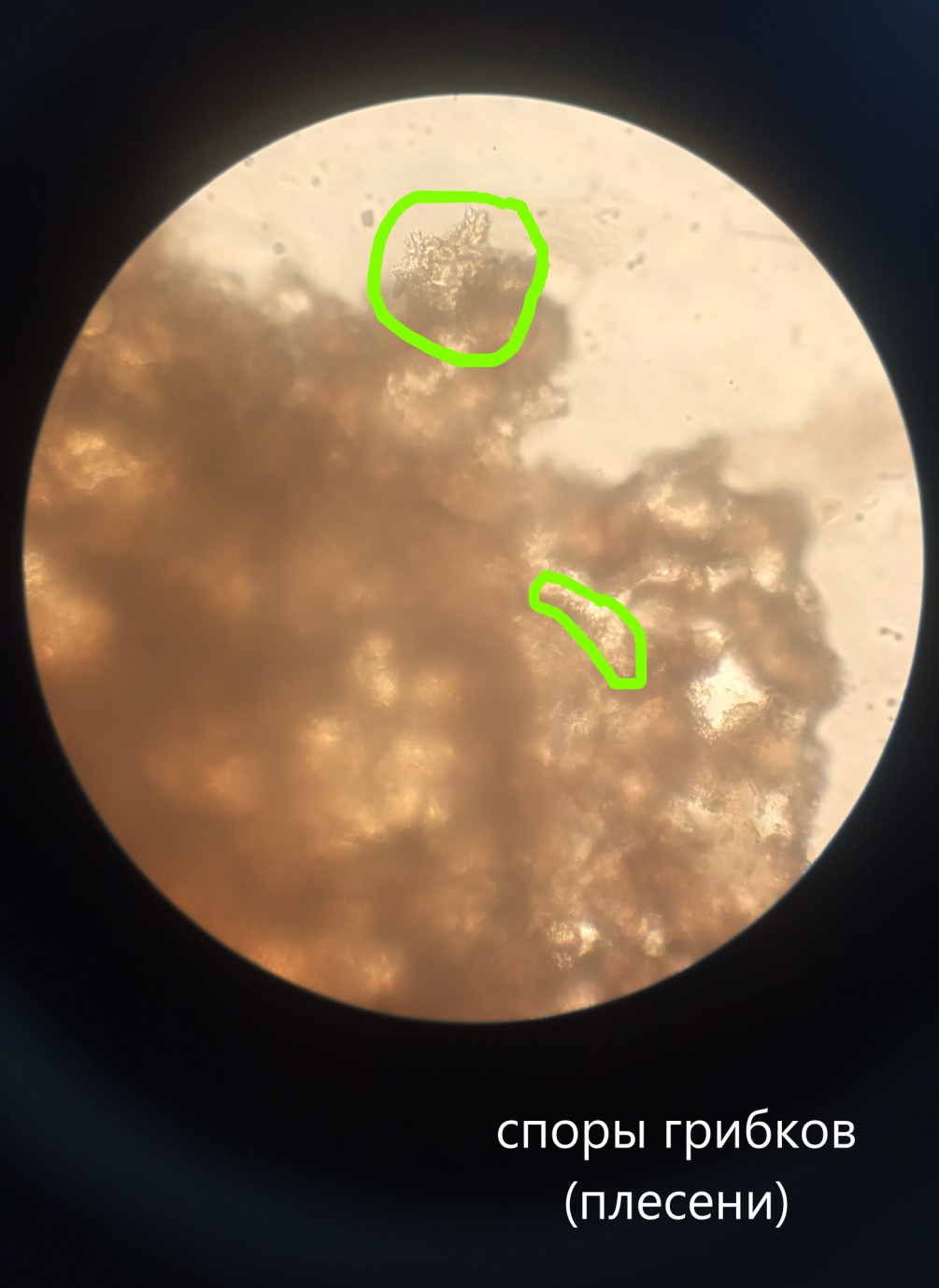 Спор плесени обнаружены в разных участках котлеты.

Это говорит о том, что мясо из которого приготовлена котлета – было несвежее
Выводы по котлете из МакДака
Преимущественно в состав котлеты входит жир, и небольшое количество чистого мяса
Ингредиенты из которых сделана котлета содержат большое количество плесени, вероятно, мясо для изготовлении котлеты было сомнительной свежести.
Долгое сохранение первоначального запаха котлетой, вероятно, свидетельствует о большом содержании ненатуральных консервантов
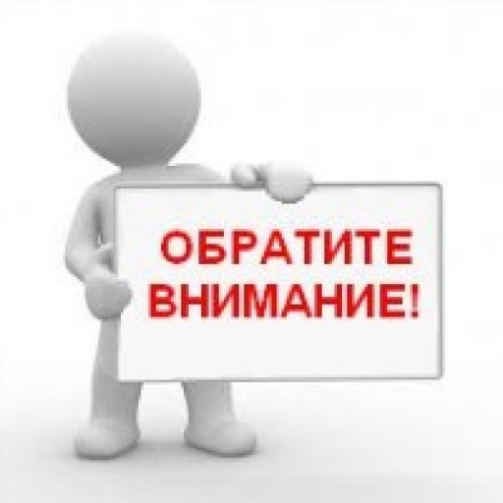 Домашняя котлета
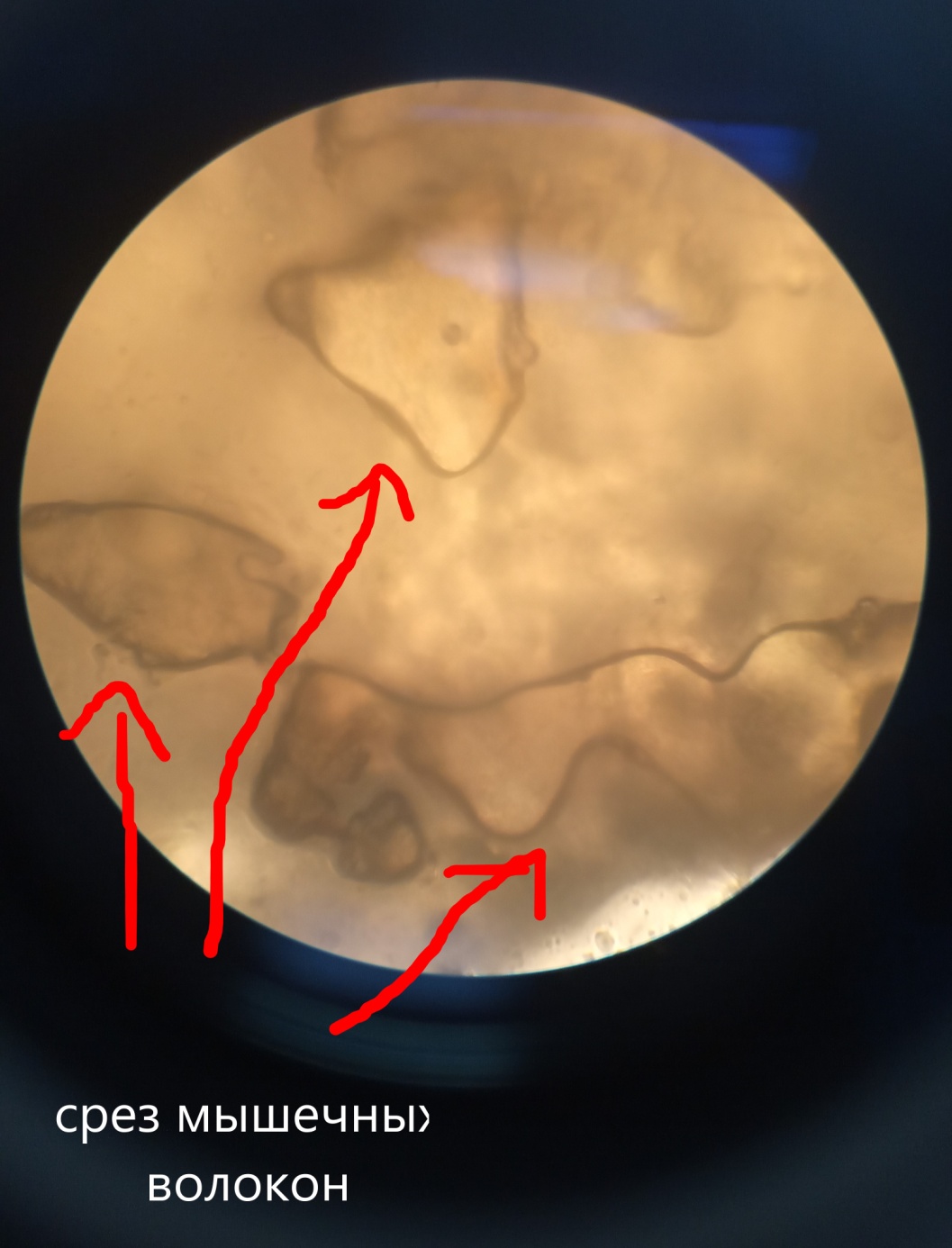 Очень мало участков жира

Выраженные мышечные волокна (чистое мясо)

Отсутствуют элементы плесени
Домашняя котлета
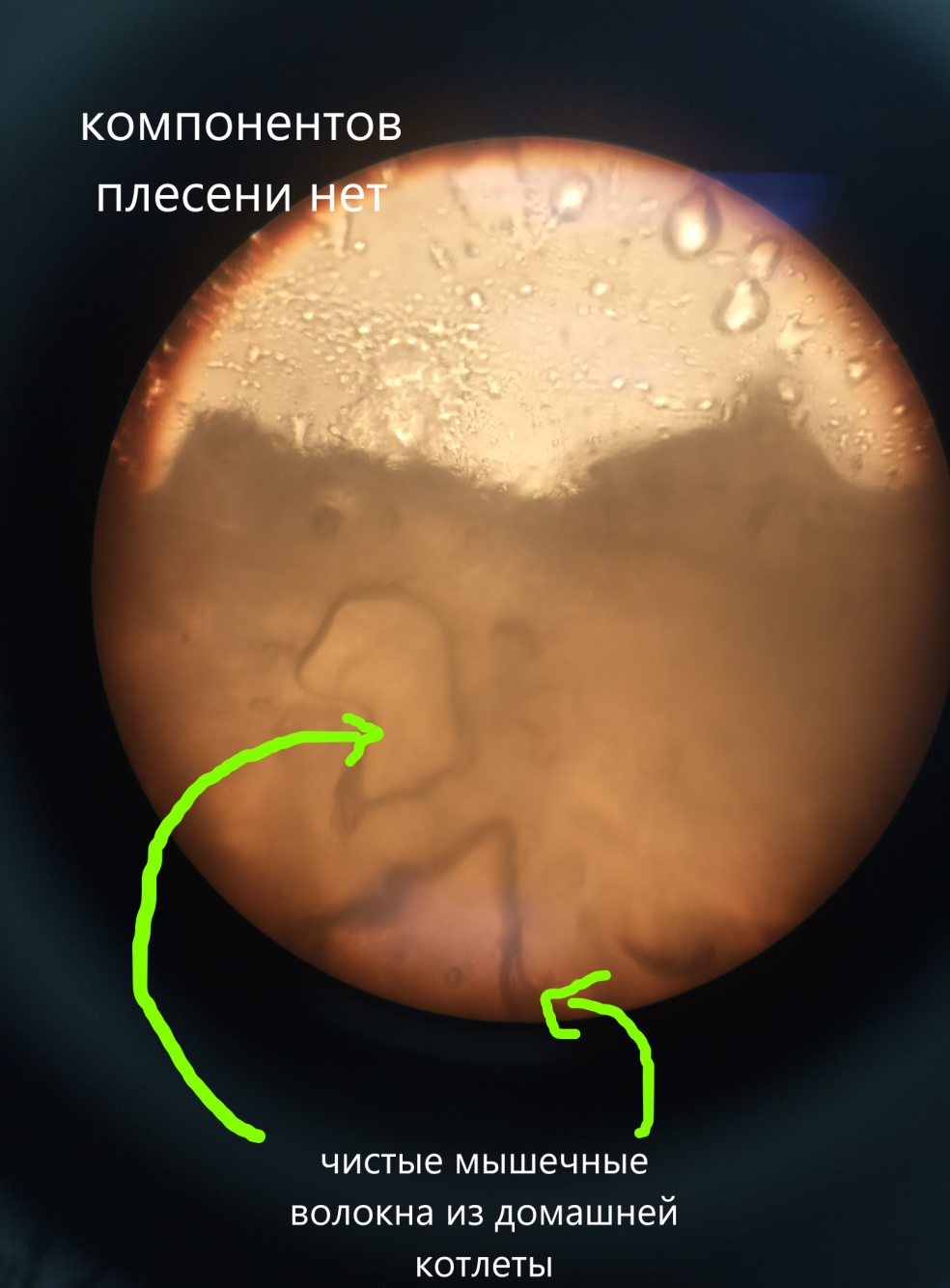 Элементы плесени отсутствуют на всех участках
Выводы по домашней котлете
В состав котлеты входит чистое мясо с малым содержанием жира

Ингредиенты из которых сделана котлета не содержат плесень, мясо для изготовления котлеты было свежее.

Быстрое исчезновение запаха котлеты, свидетельствует о содержании только натуральных компонентов, запах которых легко испаряется
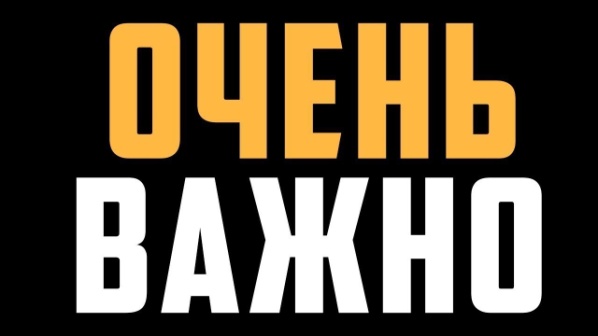 Что же можно есть?
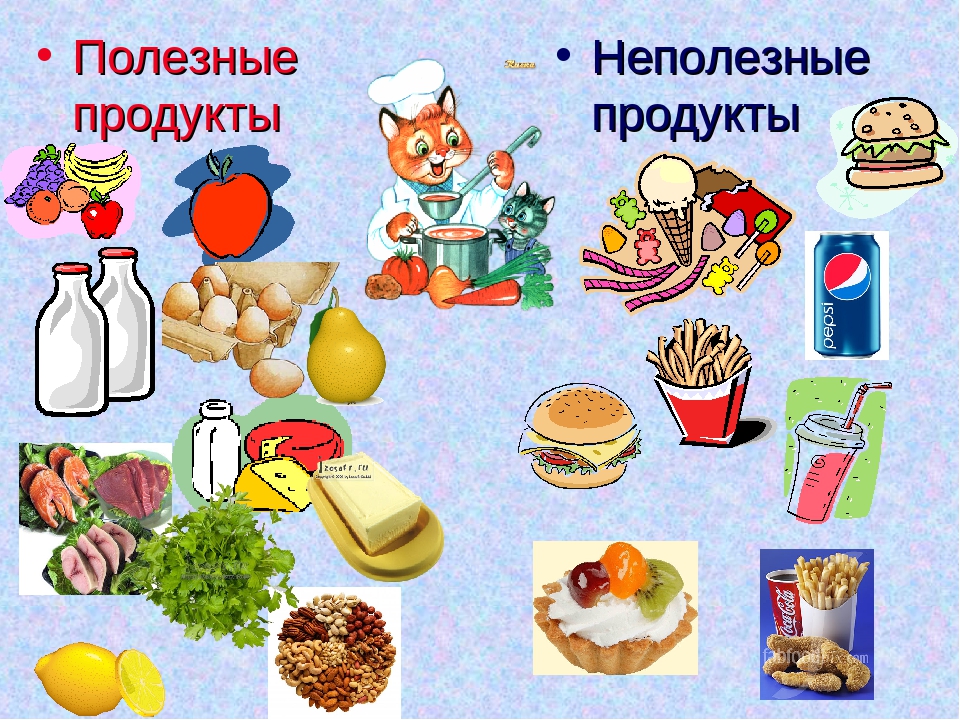 Что будет от неполезных продуктов
При употреблению в пищу неполезных продуктов возникают разные заболевания:
Ожирение
Аллергия
Болезни желудка и кишечника
Сахарный диабет
Снижение иммунитета
Кариес, болезни зубов
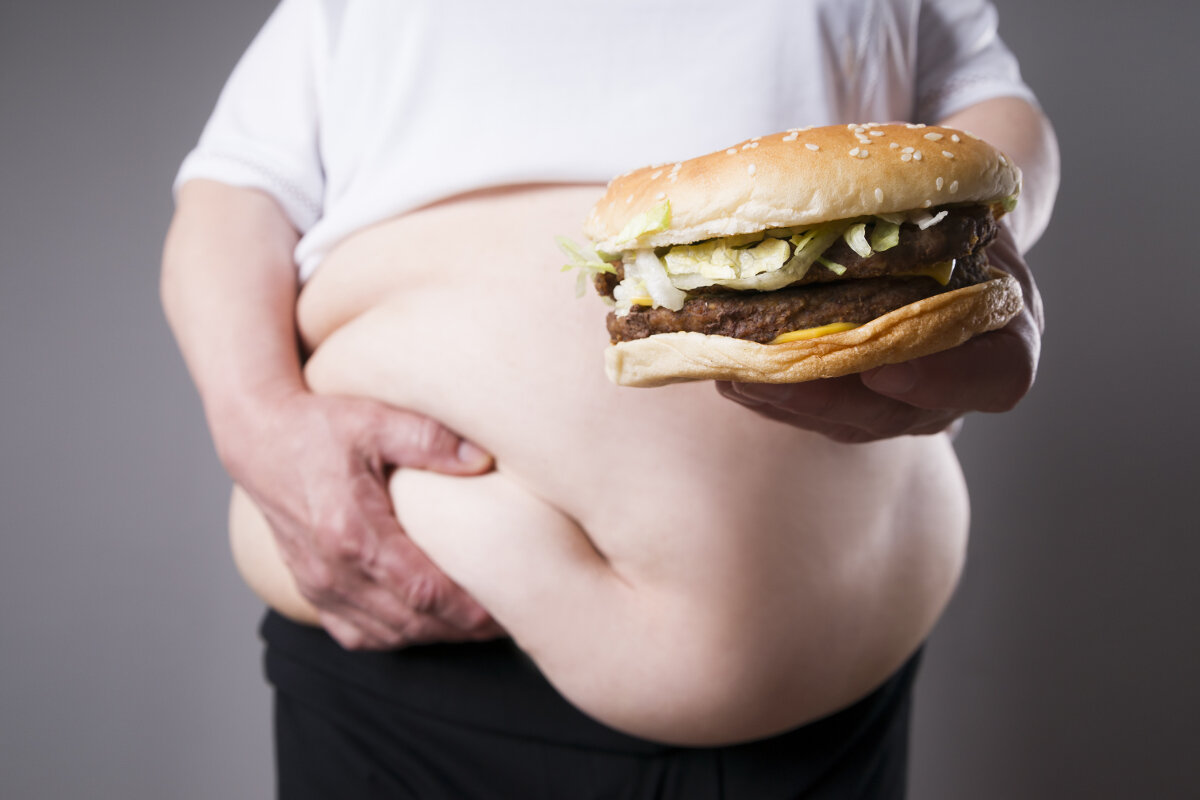 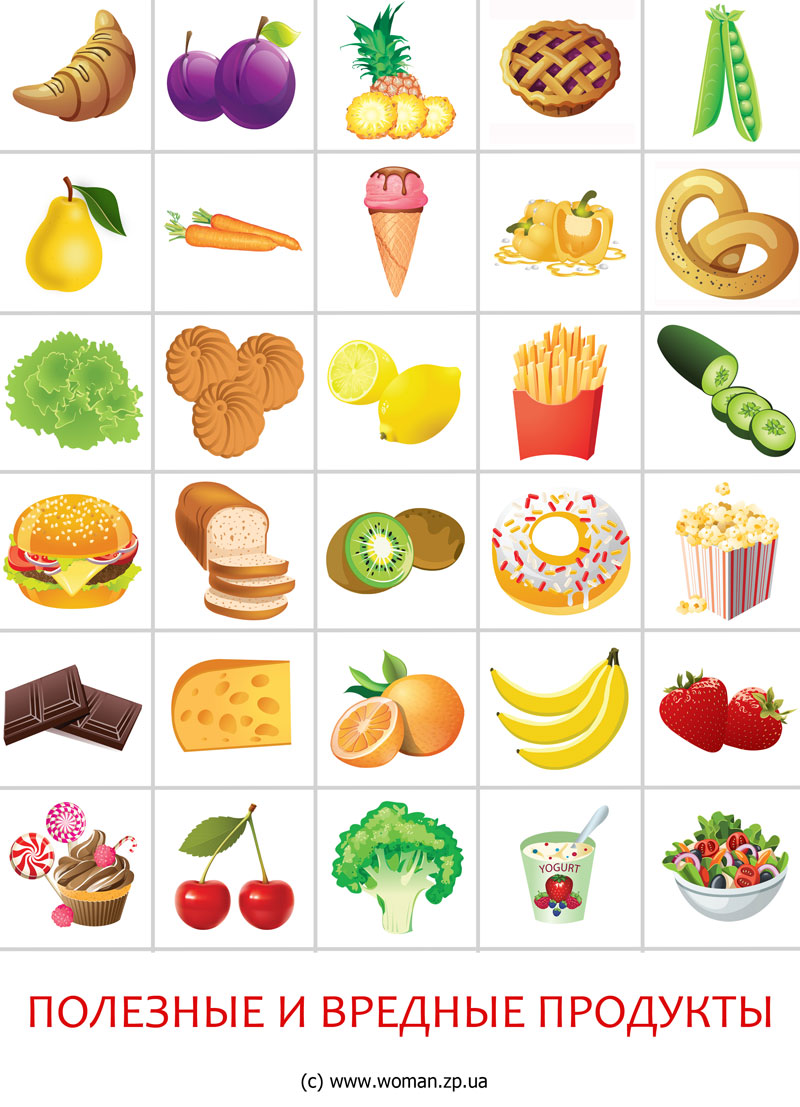 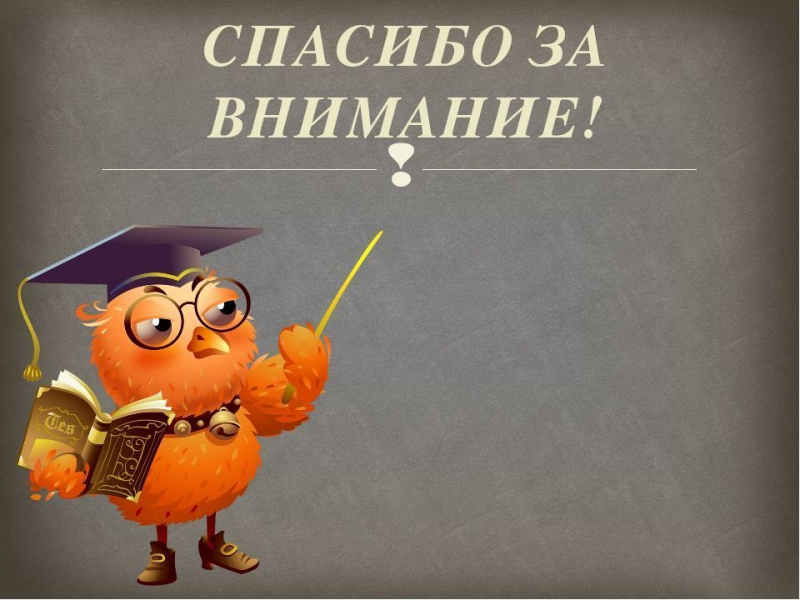 Помни!«Ты - то, что ты ешь»Гиппократ